Formen
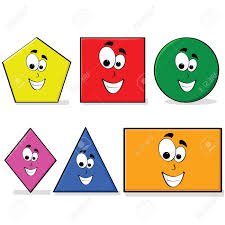 Katia Dourado
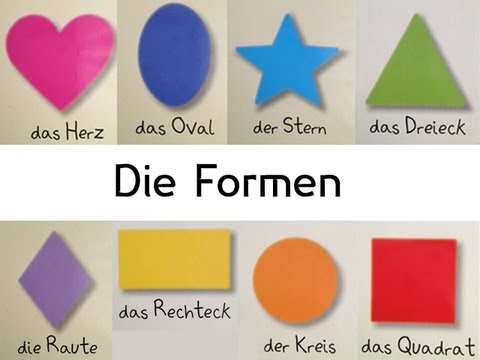 Farben und Formen
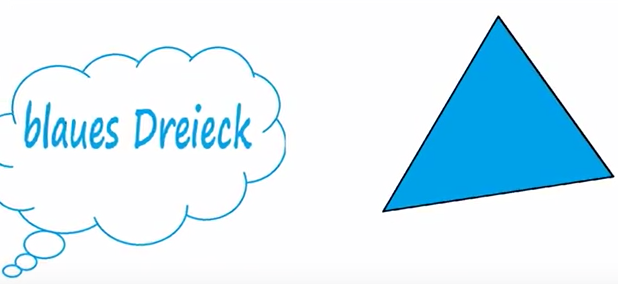 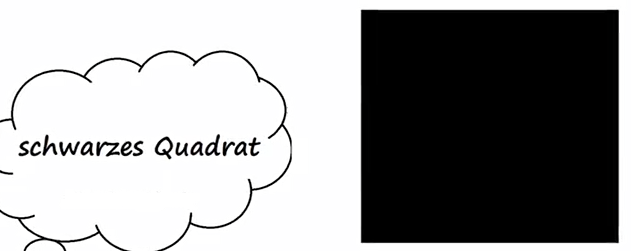 Materialien
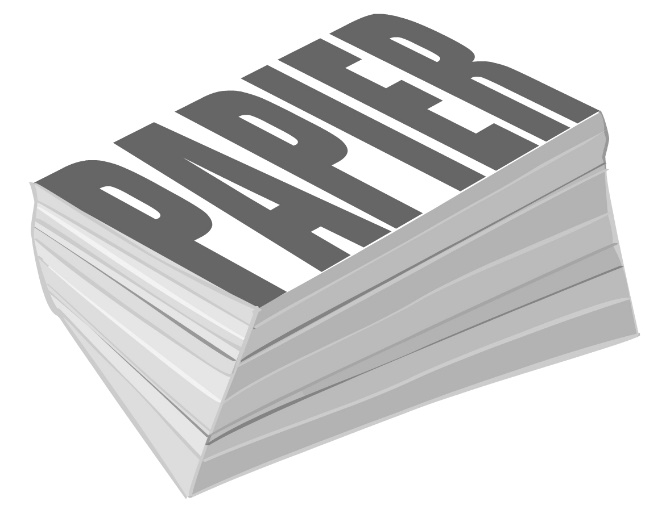 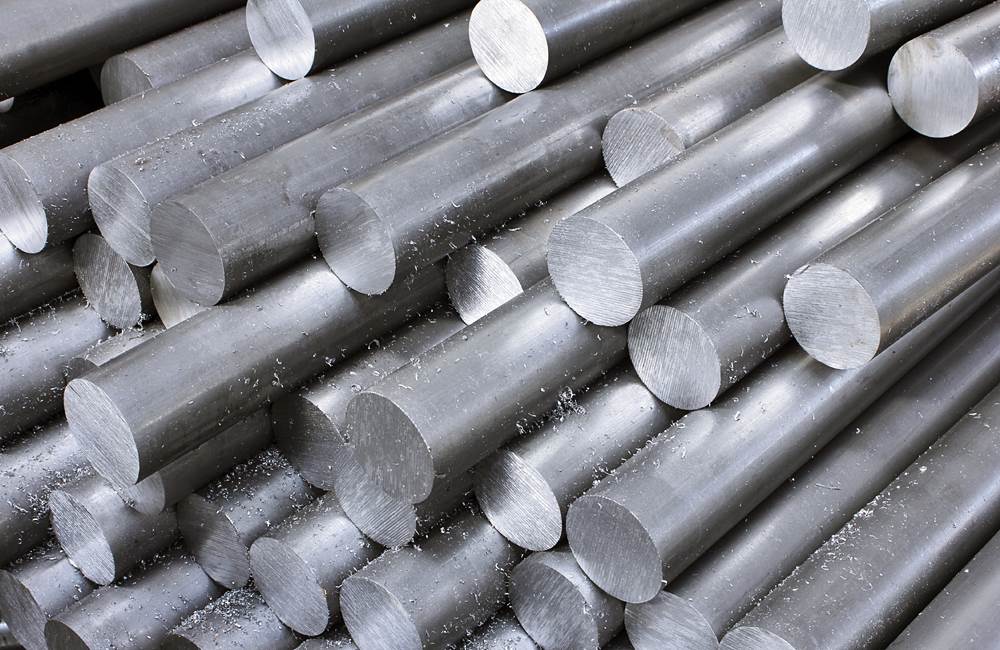 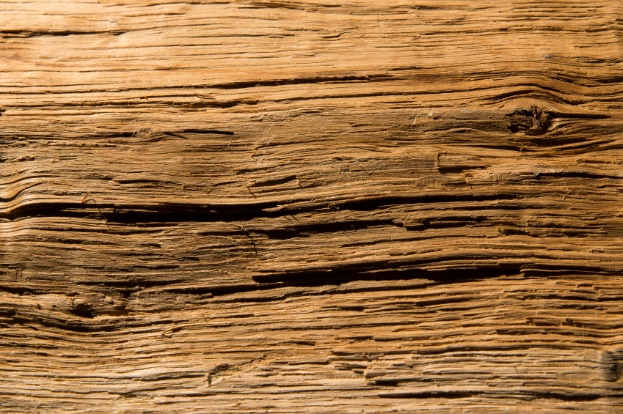 Holz
Metall
Papier
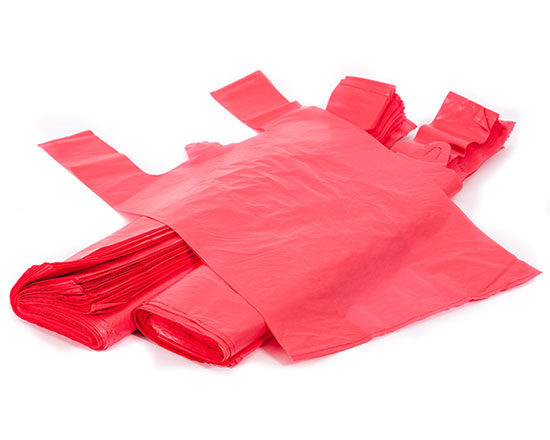 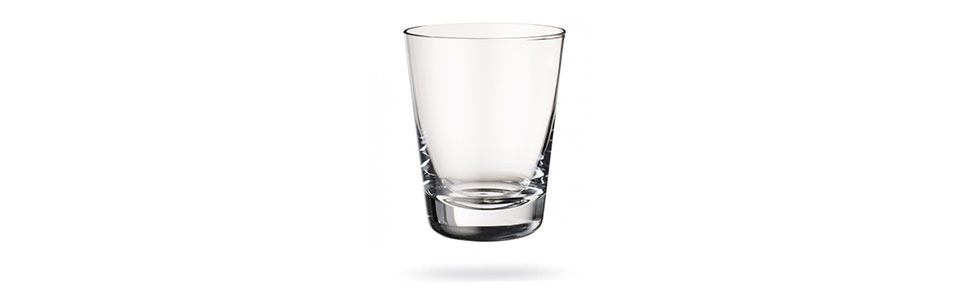 Glas
Plastik/Kunststoff